Goerlitz / Zgorzelec – bliźniacze miasta
Tatiana Byczek      klasa III c       SP 3 Zgorzelec
Herby miast
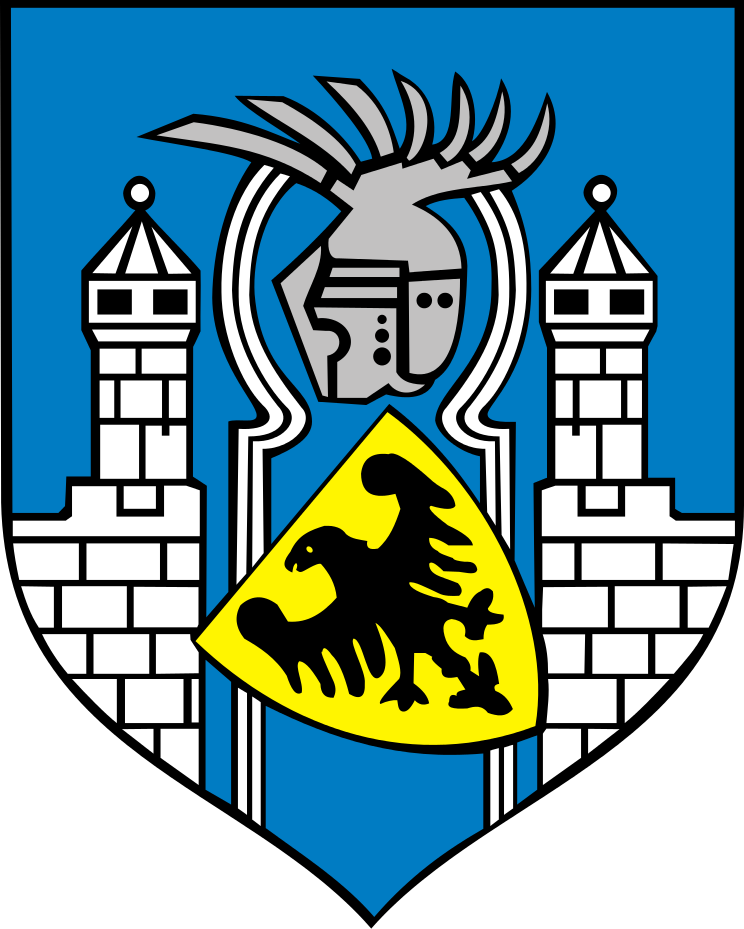 Herb Zgorzelca – tarcza herbowa herbu jest niebieska. Z lewej i prawej strony tarczy umieszczone są mury i baszty barwy białej. Między murami na górze umieszczony jest hełm i skrzydło orła barwy stalowej. W dolnej części tarczy umieszczony jest herb Dolnego Śląska (tarcza herbowa złota, orzeł czarny). Herb został przyjęty w 1960 roku.


http://pl.wikipedia.org/wiki/Herb_Zgorzelca
G










Miasto Görlitz uznaje herb nadany 29 sierpnia 1433 przez cesarza Zygmunta Luksemburskiego, wyrażający jego uznanie za zasługi miasta w wojnie husyckiej.

Godło jest podzielone, po lewej stronie na złotym polu ukazany jest czerwony dwugłowy orzeł, po prawej stronie na czerwonym polu na białej podstawie widnieje srebny/biały lew z podwójnym ogonem, ze złotą koroną, ze złotymi szponami i niebieskim językiem. Lew trzyma w swojej przedniej, prawej łapie a orzeł w swoim dziobie złotą cesarską koronę, która po połowie znajduje się na złotymi i czerwonym polu.
Herby miast
Herby miast
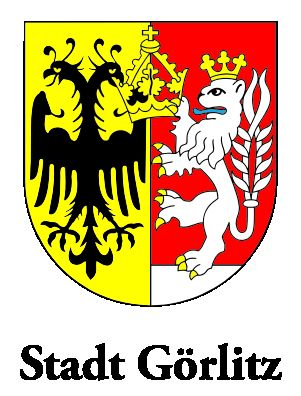 Na ozdobnym herbie miasta, na godle osadzony jest srebrny hełm turniejowy z czerwonym skrzydłem orła i czerwono-białymi labrami. Na skrzydle znajduje się znów ten sam srebny/biały ukoronowany lew z lewej strony godła. Skrzydło i labry ozdobione są złotymi lipowymi liśćmi.
Używanie herbu miasta zastrzeżone jest dla Nadburmistrza i Rady Miejskiej. Herbu miasta używają wszystkie urzędy i organy admistracji miasta Görlitz.

http://www.goerlitz.de/pl/portret-miasta/historia-miasta/herb-miasta-goerlitz.html
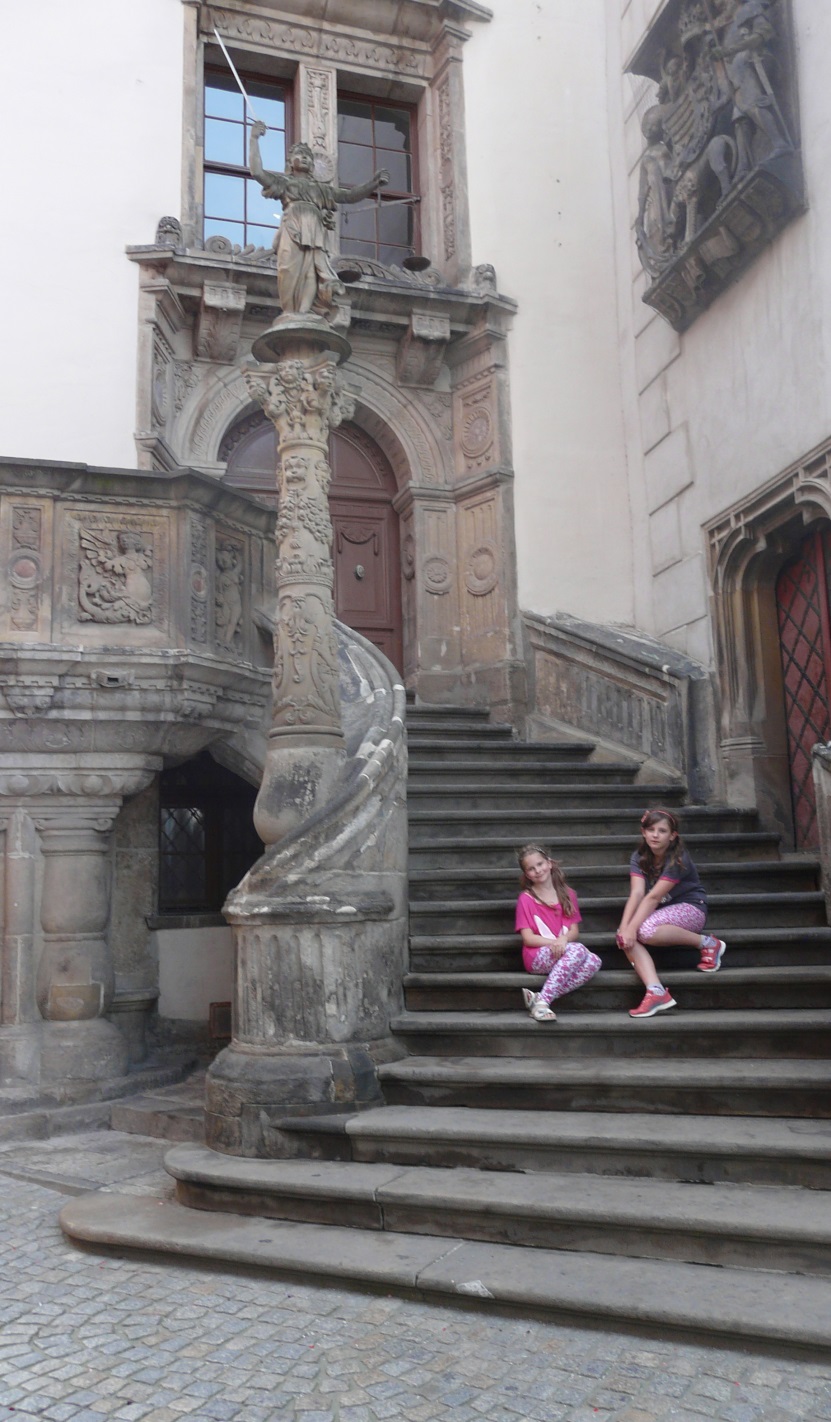 Filmowe miasto…
Goerlitz szczyci się największą ilością zabytków z wielu epok. Oprócz turystów (w tym wielu z Polski), którzy przybywają podziwiać odrestaurowane dzieła miast przedzielonych Nysą Łużycką czyli Goerlitz i Zgorzelca, nasze rejony odwiedzają również filmowcy z całego świata. 

Fot. Edyta Byczek
Filmowe miasto
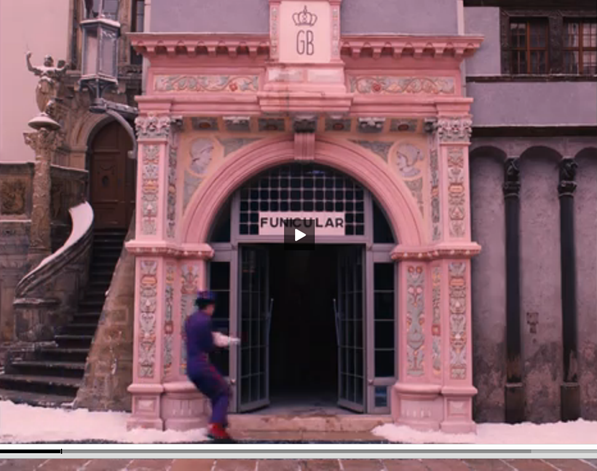 Kręcono tutaj sceny m.in. do „Bękartów wojny" Quentina Tarantino, „Lektora" Stephena Daldry'ego, „Złodziejki książek" Briana Percivala,  „Obrońców skarbów" George'a Clooney'a  i „The Grand Budapest Hotel" Wesa Andersona. Zdjęcie po prawej stronie to właśnie kadr z filmu  „The Grand Budapest Hotel”.
Jakuby - Święto Starego Miasta
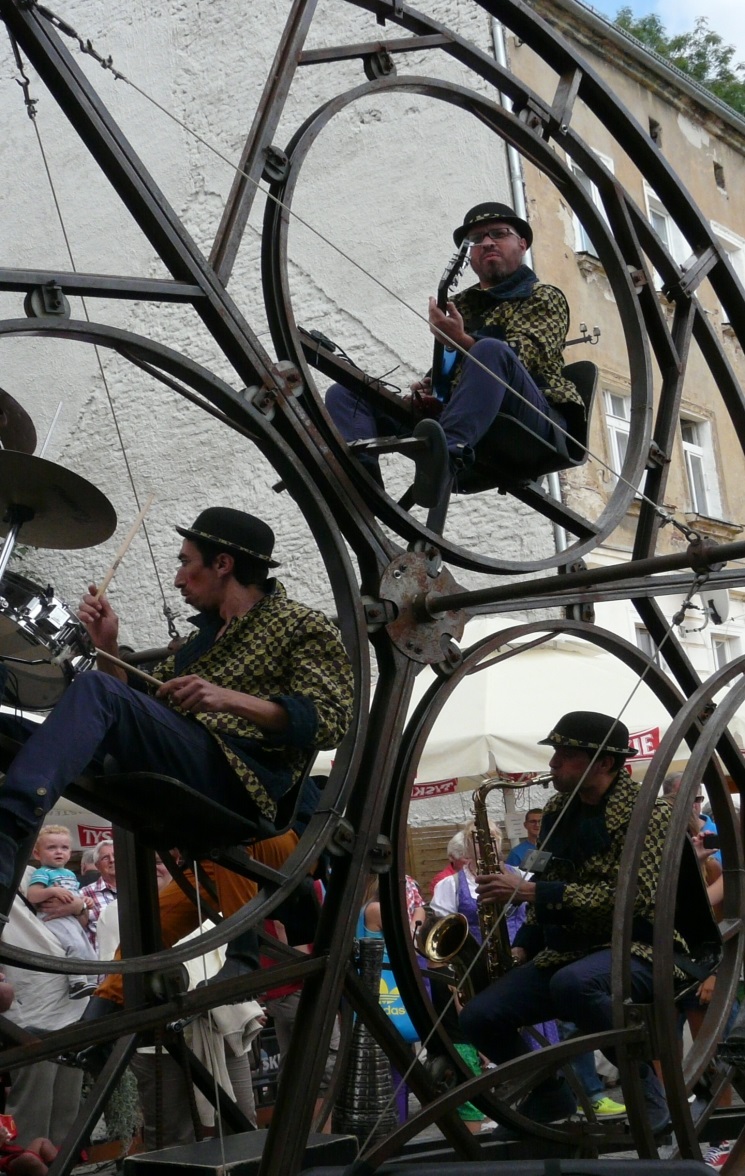 Święto klimatem nawiązuje do czasów, w których na Przedmieściu Nyskim – zgorzeleckiej Starówce mieszkał i pracował Jakub Boehme. W obydwu miastach ( Polskim i Niemieckim) odbywa się wiele koncertów, spektakli, rzemieślnicy prezentują swoje rękodzieło nawiązując do dawnych epok. Istotnym elementem jarmarku ( targu średniowiecznego) jest część historyczna obejmująca osady rycerskie i słowiańskie prezentowanego przez bractwa rycerskie.

http://jakuby.eu/index.php?option=com_content&view=category&layout=blog&id=50&Itemid=63
Jakuby – Święto Starego Miasta
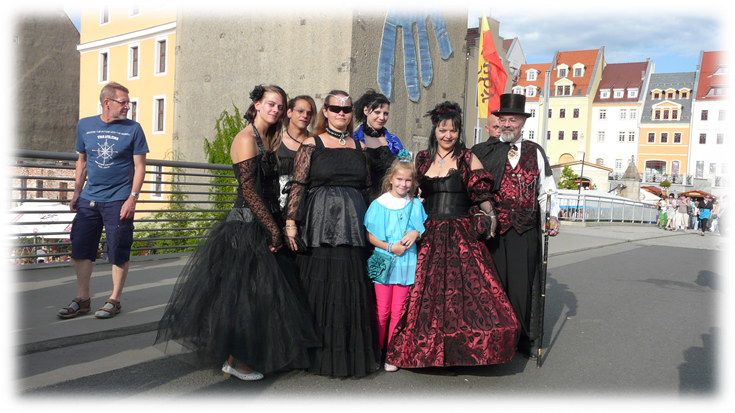 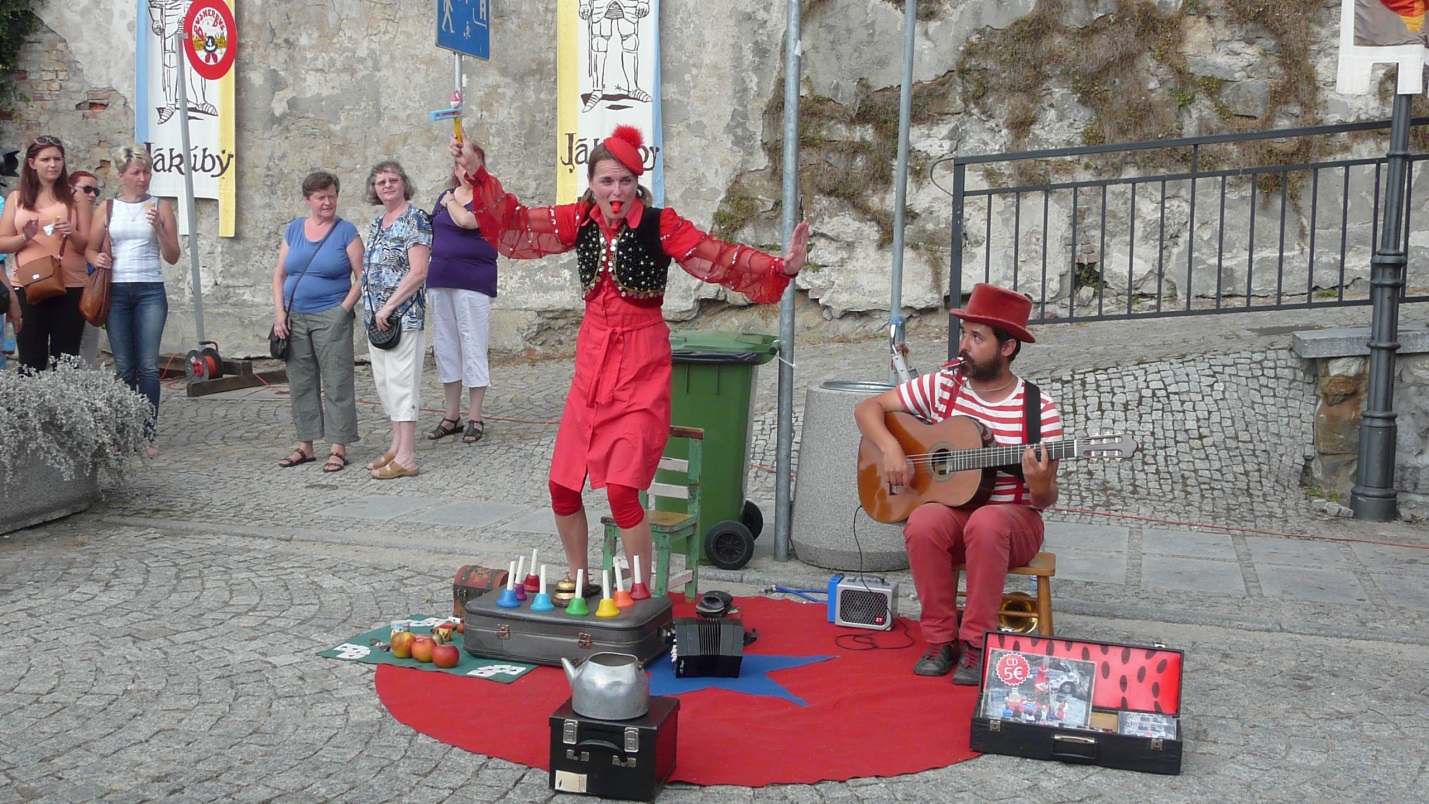 Fot. Edyta Byczek
Jakuby - Święto Starego Miasta
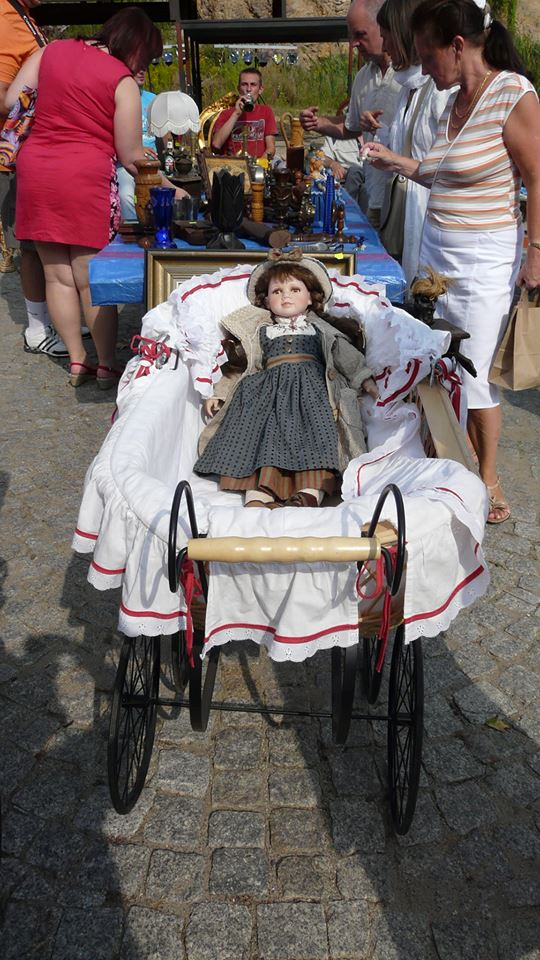 Co roku bawimy się razem z naszymi sąsiadami, którzy w tym samym czasie obchodzą święto swojej przepięknej starówki. Dzięki wspólnym takim imprezom granice coraz bardziej się zacierają, a bliźniacze miasta staja się jednym wielkim EUROPA-MIASTEM.

			         Fot. Edyta Byczek
Jakub Boehme
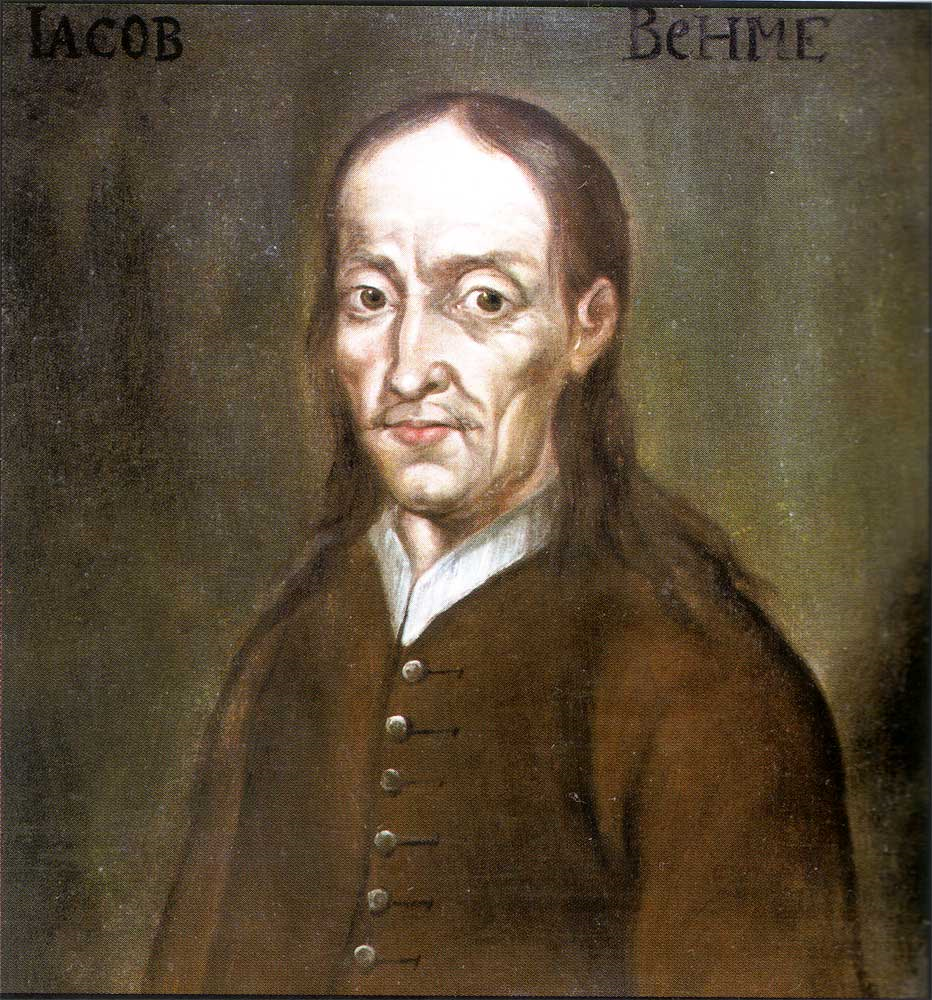 ur. 1575 w Starym Zawidowie, zm. 17 listopada  1624     
w Görlitz - niemiecki  mistyk  i  filozof  religii.
Böhme był mistrzem szewskim w Goerlitz, nie mającym prawie żadnego wykształcenia. Nazywano go fanatycznym szewcem. Czytał na własną rękę Biblię, Paracelsusa i mistykę kabalistyczną, a źródłem swych pism uczynił własne wizje rzeczywistości duchowej. W Zgorzelcu, przy nadbrzeżu Nysy Łużyckiej, zachował się dom w którym mieszkał Böhme. Został on odnowiony i obecnie znajduje się tam siedziba Stowarzyszenia Euroopera.
http://pl.wikipedia.org/wiki/Jakub_B%C3%B6hme
ZABYTKI ZGORZELEC/GÖRLITZ
Wiktoria Wiśniewska
Zgorzelec i Görlitz - to miasta leżące obok siebie, na granicy polsko-niemieckiej, po dwu stronach Nysy Łużyckiej. Przed 1945 rokiem stanowiły jeden organizm miejski: obecny Zgorzelec był prawobrzeżnym przedmieściem Görlitz. 
Po polskiej stronie dwoma miejscami, na które warto zwrócić uwagę, są dom przy ulicy Ignacego Daszyńskiego 12, w którym mieszkał Jacob Böhme (1575-1624), mistyk, gnostyk i filozof religii, autodydakta, z zawodu szewc, przez wiele autorytetów uważanego za jednego z najwybitniejszych myślicieli niemieckich  oraz regionalne Muzeum Łużyckie. Budynek muzeum widoczny jest na zdjęciu obok jako pierwszy budynek z prawej strony, dom Jacoba Böhmego - to dom z czerwoną elewacją, przed widoczną kawiarnią z parasolami. 
Po niemieckiej stronie za główne atrakcje uchodzą: ewangelicki kościoł Farny św. Piotra i Pawła, zwany najczęściej Peterskirche, zabudowa Starego Miasta z dwoma rynkami, Dolnym (Untermarkt) i Górnym (Obermarkt), pozostałości fortyfikacji miejskich, a także kościół św. Mikołaja (Nikolaikirche) z przylegającym cmentarzem i kompleks sakralny zwany Heiliges Grab .
Ze Starym Ratuszem sąsiaduje Nowy Ratusz, widoczny na zdjęciu poniżej; na środku stoi Hotel Börse, a od południowej strony - barokowa fontanna Neptuna, zbudowana w 1756 roku.
Na południowo-zachodnim końcu Górnego Rynku wznosi się 49-metrowa wieża zwana Reichenbacher Turm, zdobiona herbami dawnego Związku Sześciu Miast Łużyckich (udostępniona do zwiedzania), zachowana w kształcie z końca XV wieku (ale zbudowana wcześniej), która była elementem zachodniej części murów obronnych Görlitz; w głębi widoczny jest barbakan Keisertrutz (pełniący dziś także funkcje muzealne).
Zgorzelec / Görlitz,ul. Ignacego Daszyńskiegofot. Andrzej Lubomirski
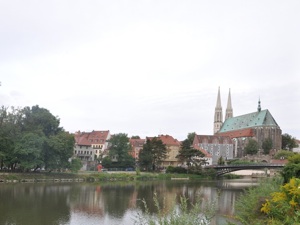 Zgorzelec / Görlitz,widok z ulicy Daszyńskiegona niemiecki brzeg rzekifot. Andrzej Lubomirski
Zgorzelec / Görlitz,Untermarkt, Nowy Ratuszfot. Andrzej Lubomirski
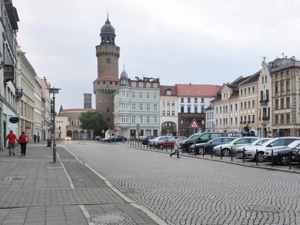 Zgorzelec / Görlitz,Obermarkt i Reichenbacher Turmfot. Piotr Lubomirski
Most staromiejski w Zgorzelcu/Görlitz
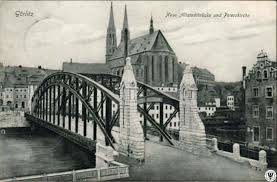 WYKONAŁA  UCZ.KL IIICALA     MATUSZCZYK
Most Staromiejski zwany również mostem Nyskim ( Neissebrucke ) . Historia Zgorzelca nierozerwalnie związana jest z powstaniem w tym miejscu przeprawy przez rzekę. Prawdopodobnie jest ona starsza niż samo Goerlitz, ponieważ bród z którego korzystano istniał tutaj już dużo wcześniej niż sama osada. Pierwsze przeprawy mostowe budowane były oczywiście z drewna. Budulec ten był najłatwiejszy do pozyskania. W okolicznej puszczy go nie brakowało, a jako materiał konstrukcyjny charakteryzował się doskonałą trwałością oraz łatwością obróbki i montażu. Most Nyski przez wieki był jedyną przeprawą jaką miasto posiadało. Jego znaczenie dla rozwijającej się osady było nie do przecenienia, ponieważ prowadził przez niego najstarszy szlak handlowy Via Regia, prowadzący z zachodu na wschód.
Nysę Łużycką pomimo uregulowanych brzegów charakteryzuje tak duże wahanie poziomów wody, że nawet dzisiaj zaliczana jest do grupy rzek górskich. Właśnie dlatego częste powodzie powodowały w mieście ogromne straty, niszcząc wszystko co napotkały na swojej drodze. Drewniane konstrukcje mostów mimo swojej elastyczności nie wytrzymywały naporu wody i były przez nią niszczone. Takie przypadki potrafiły zaistnieć nawet 2 razy do roku. Stało się tak w 1434 kiedy to po dopiero co zakończonej odbudowie, most Nyski został ponownie zniszczony przez powódź.
Ale nie tylko woda była utrapieniem zgorzeleckich mieszczan. Pożary równie często jak powodzie niszczyły tą przeprawę, dlatego już w 1547 roku ukończona budowę nowego kamiennego mostu. Była to konstrukcja trójprzęsłowa z zadaszeniem oraz wybrukowaną nawierzchnią. Niestety natura pokazała swoją siłę również w przypadku konstrukcji murowanej. Dnia 18 lipca 1622, podczas wysokiego stanu wody runęło środkowe przęsło. W wyniku tej katastrofy w nurtach rzeki śmierć poniosło aż osiem osób. Działania wojenne zawsze przynosiły ze sobą wielkie straty materialne. Poszczególne armie wszystkich walczących stron prześcigały się w wysokości nakładanych na miasto kontrybucji, ilości zrabowanych towarów i kosztowności.
W przypadku wojen, mosty jako obiekty o szczególnym znaczeniu były zawsze niszczone przez jedną z walczących stron, aby uniemożliwić drugiej przeprawę przez rzekę. W jednym tylko roku 1813 most Nyski był niszczony i odbudowywany dwukrotnie. 25 maja 1813 przeprawa zostaje podpalona przez wycofujące się po porażce w bitwie pod Budziszynem oddziały armii rosyjskiej i pruskiej. 3 czerwca zostaje naprawiony i przywrócony do ruchu, aby już 1 września został ponownie spalony przez wycofujące się oddziały napoleońskie po przegranej bitwie nad Kaczawą. W październiku tego roku znowu zostaje odbudowany.
W 1907 r. obok istniejącego mostu drewnianego, a na miejscu Kościoła św. Ducha postawiono nowy most żelazny wsparty tylko na dwóch przyczółkach. Od tej pory nosił nazwę Nowego Mostu Staromiejskiego ( Neue Altstadtbrucke). Stan ten trwał do 7 maja 1945 roku, kiedy to komando SS wysadziło w powietrze wszystkie mosty na Nysie w Goerlitz. Nowy Most Staromiejski odbudowany został już w innej formie staraniem Europamiasta w 2004 roku.
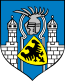 Wykonała 
Martyna Mazur
„Most Staromiejski Görlitz”wykonała Martyna Mazur
.
„Zgorzelec’’
Ola Krajewska i Natalia Bleichert
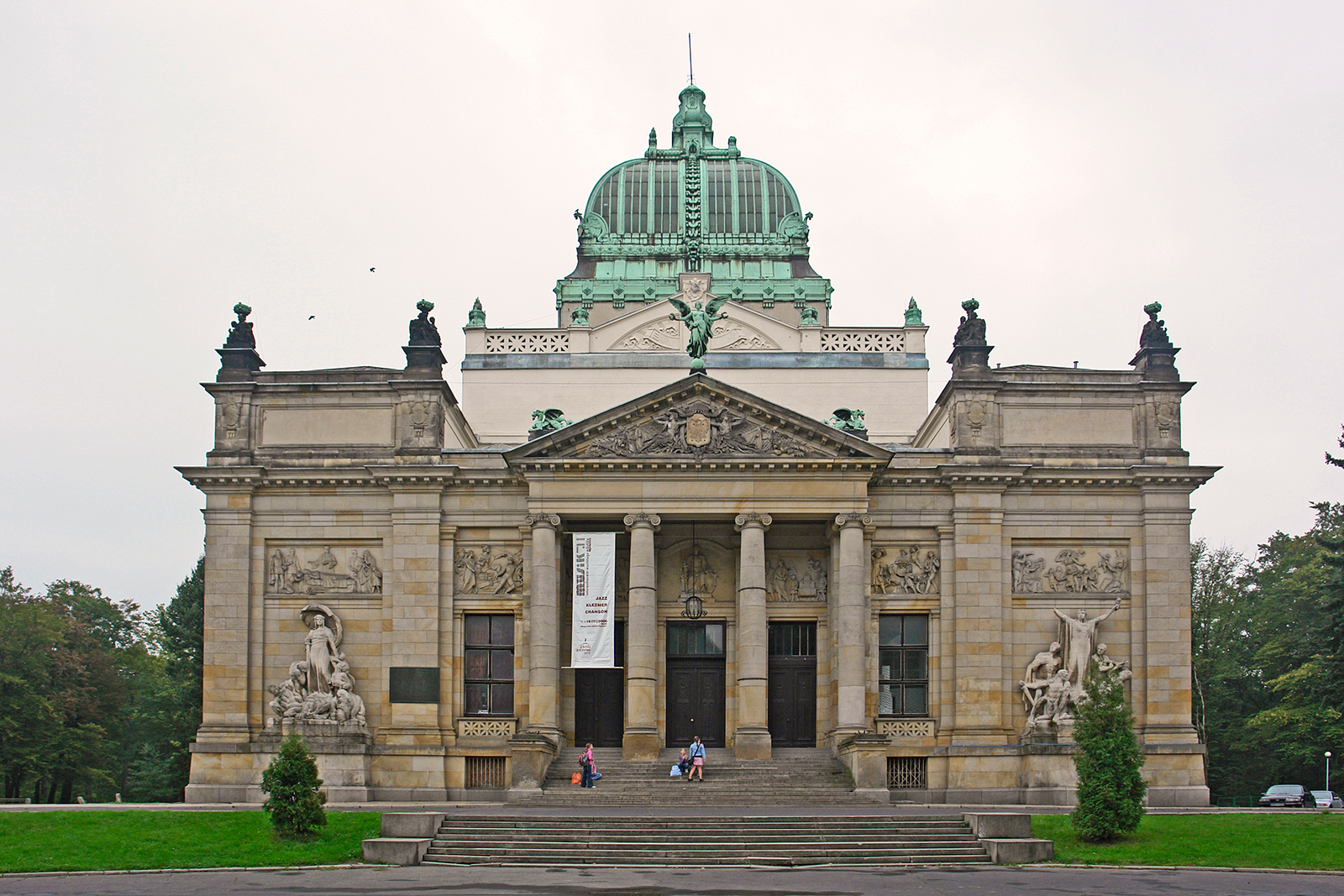 Miejski Dom Kultury
Cmentarz Wojskowy i byłe Koszary
Kościół św. Bonifacego i Jana Chrzciciela
Byłe Kasyno Oficerskie
Park
Mosty Graniczne
Szkoła Podstawowa nr 3 Zgorzelec
Skwer ks. Jerzego Popiełuszki
Źródło pobranych zdjęć.
Źródło zdjęć: internet, profil na facebooku "MÓJ Zgorzelec" prowadzony przez pana Ireneusza Sosnowskiego
Pomnik OrłaKuba Bem
Wykonał Julian Adamowicz
Pomnik Orła cmentarz żołnierzy 2 Armii Wojska Polskiego
„Zgorzelec”
Paulina Błauciak i  Tosia Kołodziejczyk
Akwedukt z gotyckimi wieżyczkami
,,Zgorzelec’’
Kamil Żbikowski i Kuba Mazur
,,Pałac Kultury’’
,,Pałac Kultury’’
,,Kościół’’
,,Kościół’’